Math Memes
PUSD Math Talks
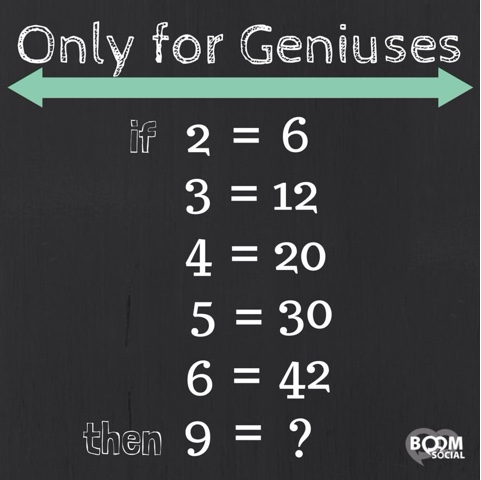 [Speaker Notes: Answer: ? = 90   [9 x 10 = 90; rule: n(n+ 1)]]
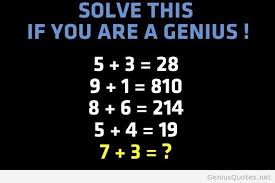 [Speaker Notes: Answer: 410  [first digit = 7 – 3, second digits = 7 + 3]]
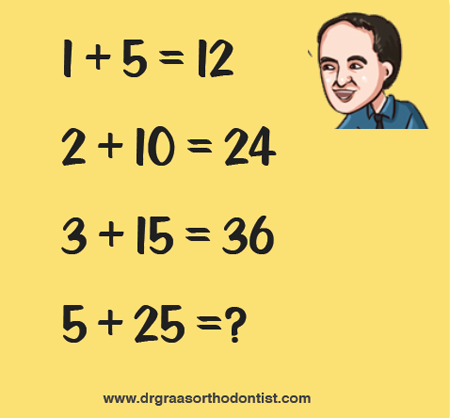 [Speaker Notes: Answer: 60  [2(5 + 25) = 60; rule 2(x + y)]]
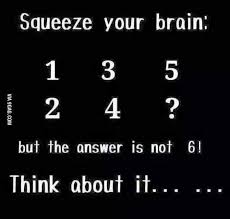 [Speaker Notes: Answer:]
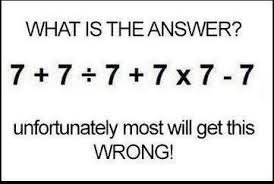 [Speaker Notes: Answer: 50]
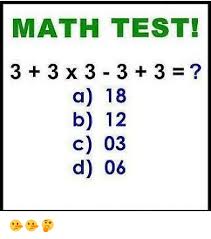 [Speaker Notes: Answer: 12]
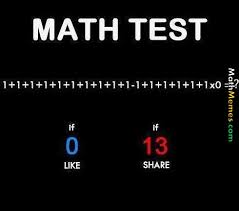 [Speaker Notes: Answer: 13]
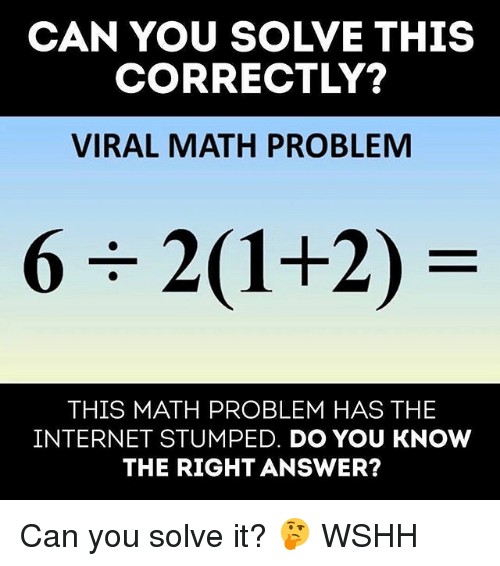 [Speaker Notes: Answer: 9]
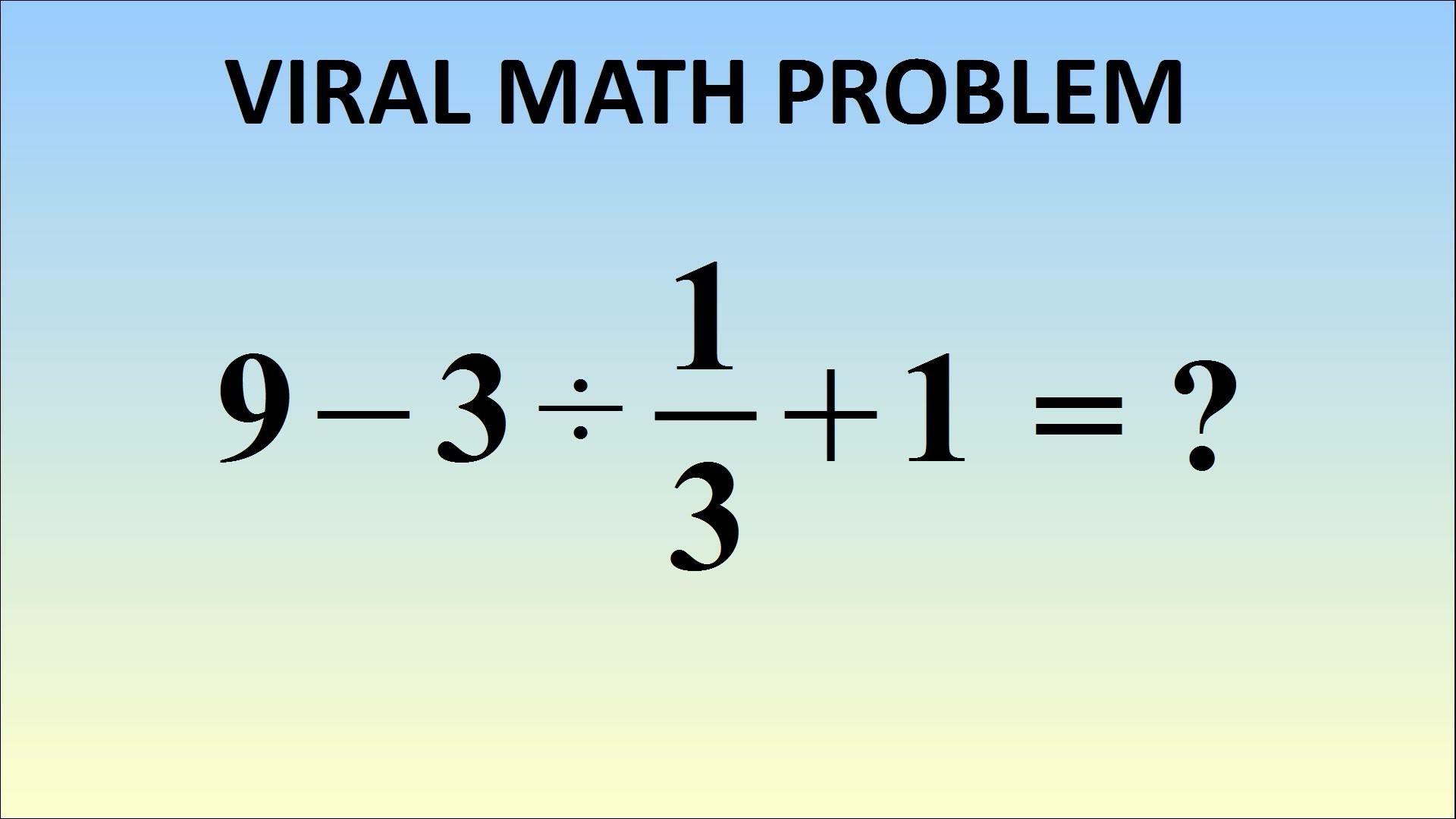 [Speaker Notes: Answer: 1]
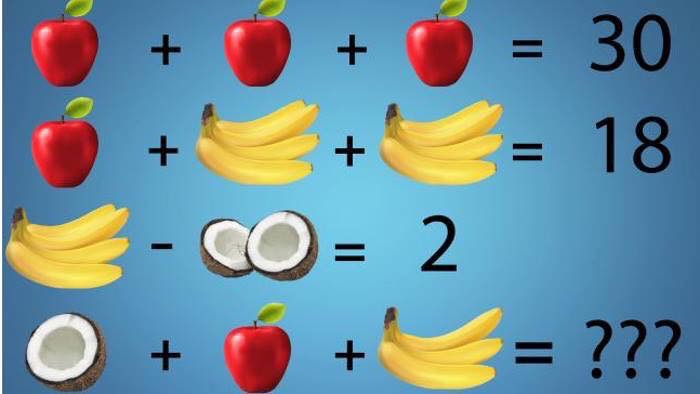 [Speaker Notes: Answer: Apple = 10, Single Banana = 1, ½ coconut = 1, therefore ??? = 1 + 10 + 3 = 14]
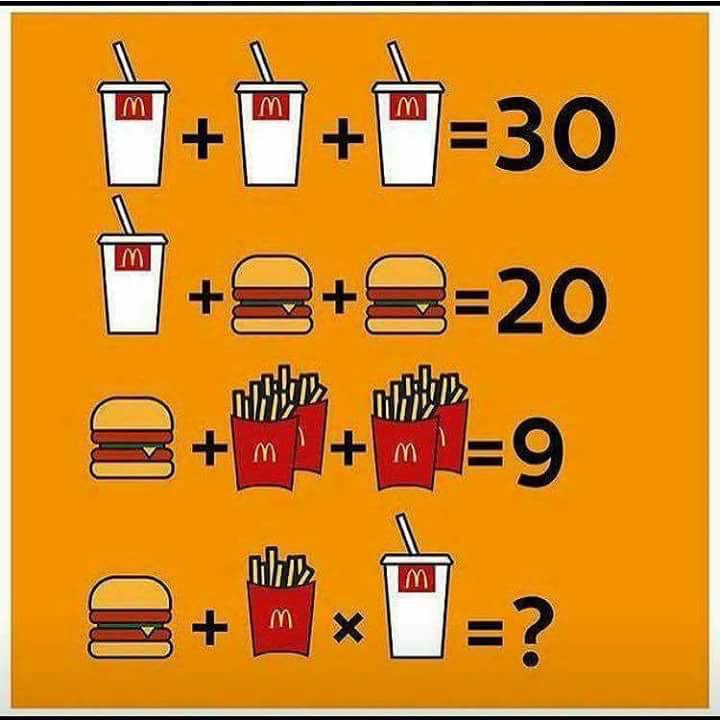 [Speaker Notes: Answer: Soda = 10, Burger= 5, fries = 1, therefore ? = 5 + 1 x 10 = 15]
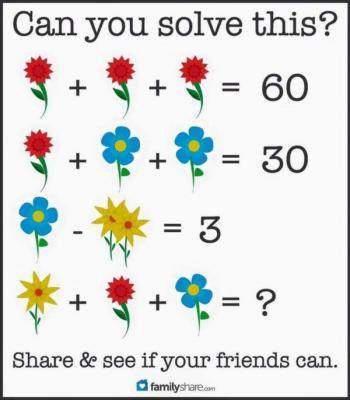 [Speaker Notes: Answer: Red = 20, Blue= 5, Yellow = 1, therefore ? = 1+ 5 + 20 = 26]
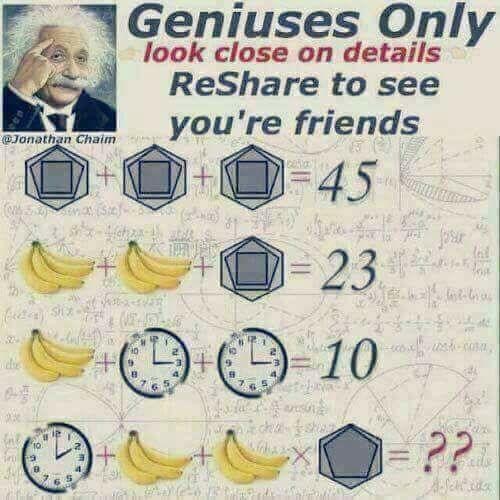 [Speaker Notes: Answer: Shapes = # of total sides, Single Banana = 1, clock = hour shown, therefore ?? = 2 + 3 + 3 + 11 = 19]
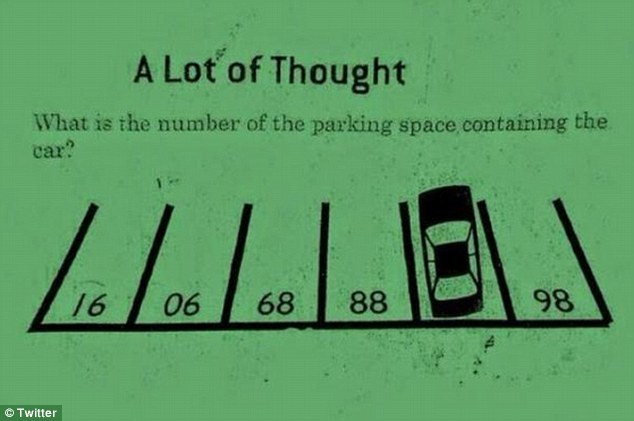 [Speaker Notes: Answer: 87  (visual is upside down, going right to left, it goes 86, 87, 88…91)]
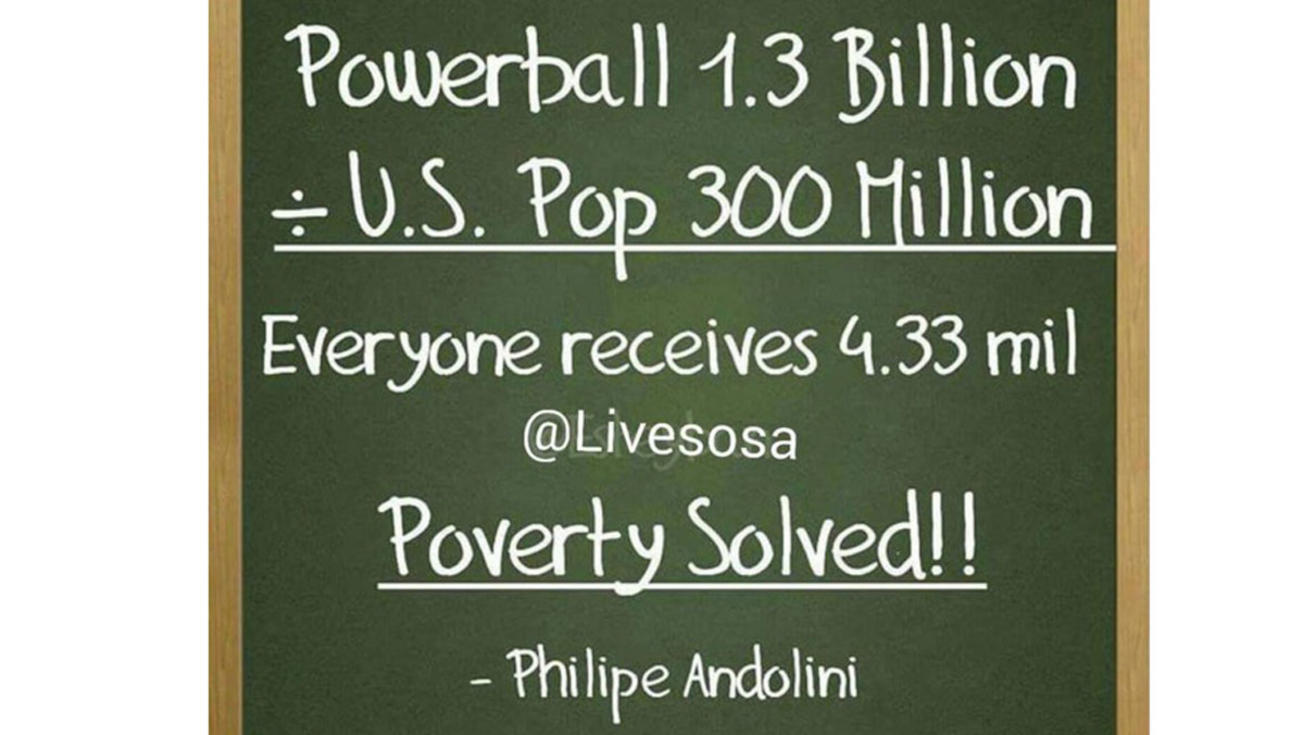 [Speaker Notes: Answer: Everyone received $4.33]
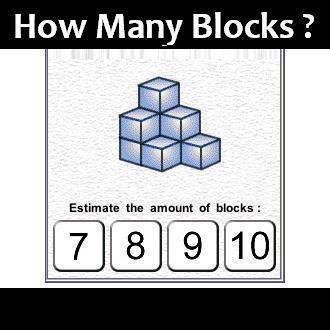 [Speaker Notes: Answer: 9 blocks]
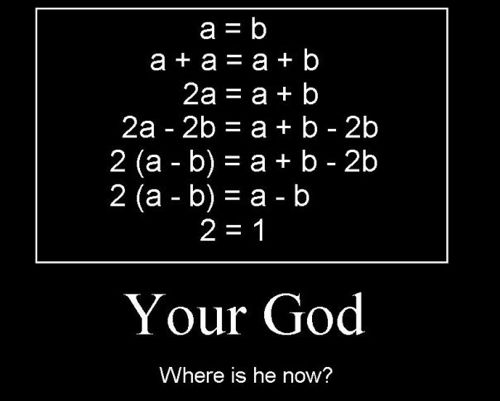 [Speaker Notes: Answer: Cannot be true.  If a =b (line 1), then a – b = 0 (line 6).  At line 6, it essentially, it reads 2(0) = 0, and you cannot divide a number by 0.  Therefore, 2 does not equal 1.]
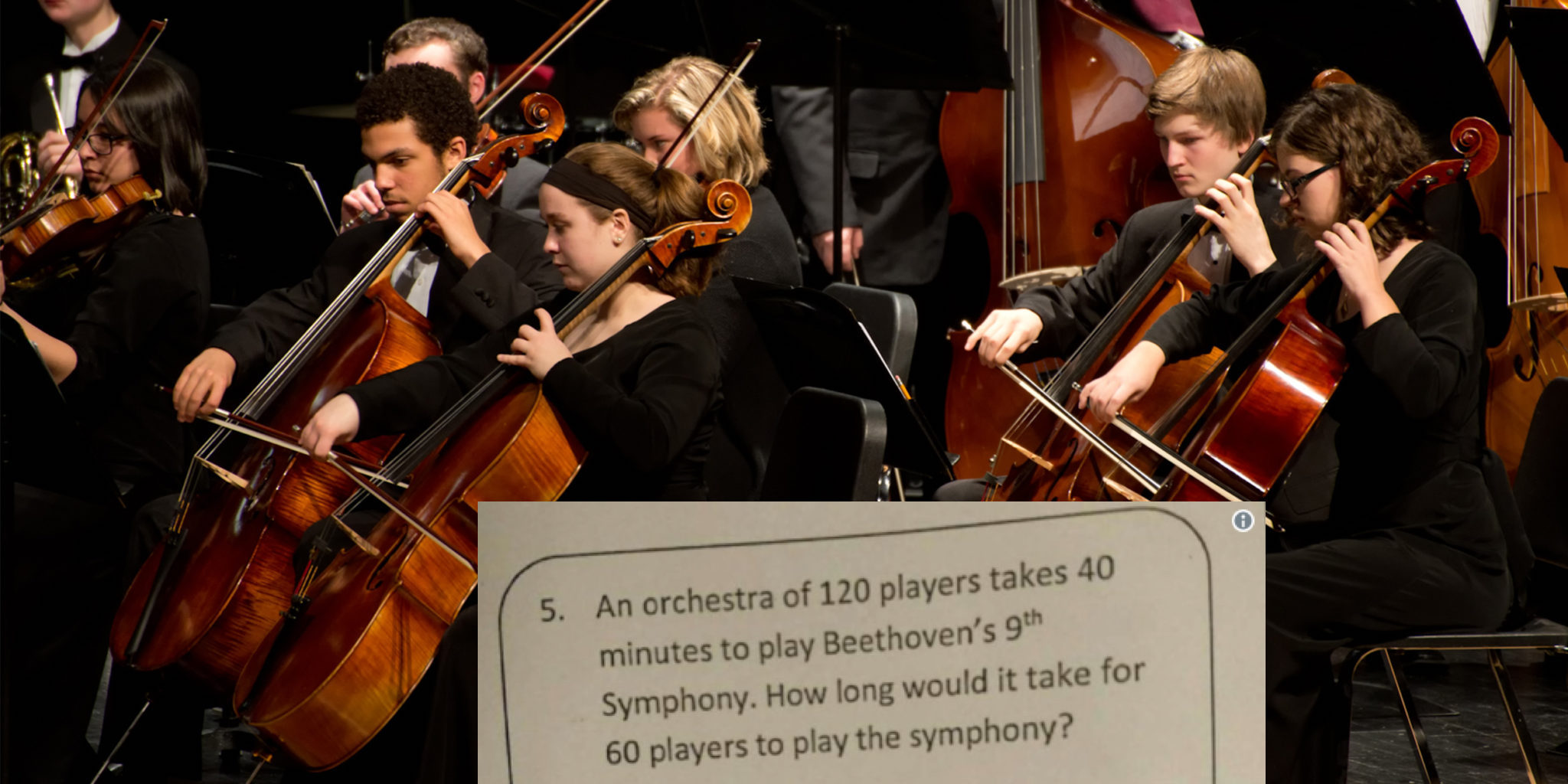 [Speaker Notes: Answer: no matter how many players are in the orchestra, it will take the same amount of time to play the song.]